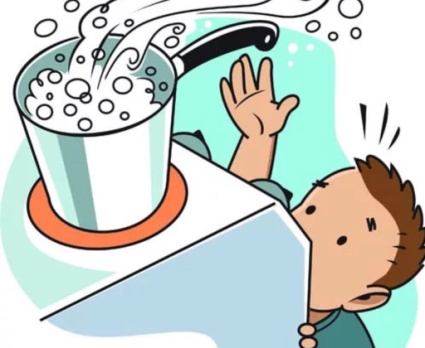 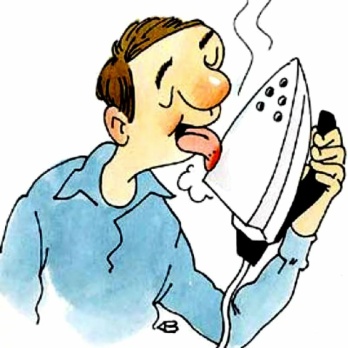 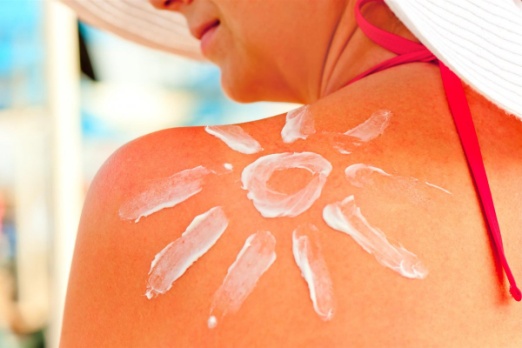 Ожоги – как избежать страшных последствий?
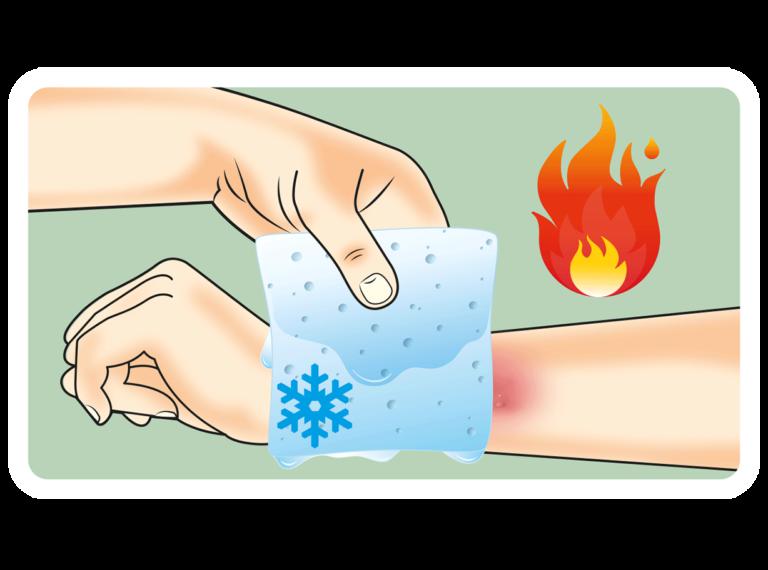 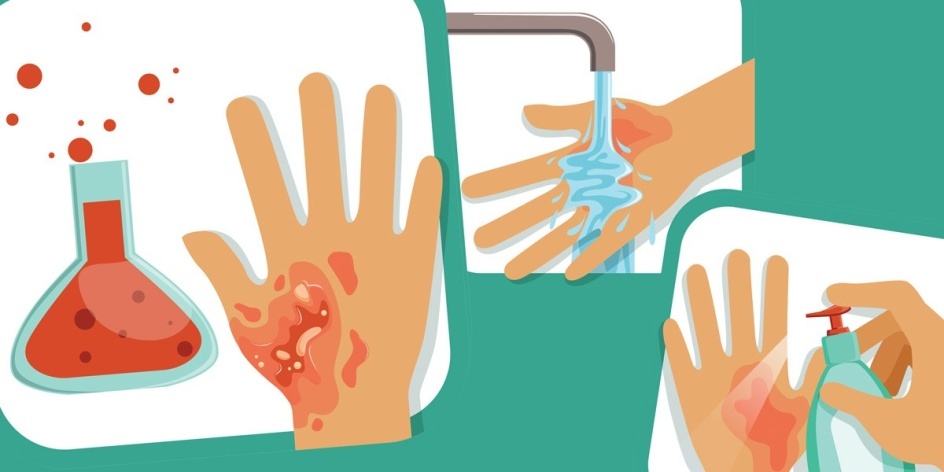 Ожоги
повреждение тканей, вызванное температурным, химическим (щелочи, кислоты, соли тяжелых металлов и др.), лучевым или электрическим воздействием. 

6% от общего вида травм.
Каждый третий обожженный – ребенок!
В зависимости от поражающего фактора ожоги:
термические – 80%,
химические,
электрические («метки тока»),
солнечные и другие  лучевые (ионизирующее и инфракрасное излучение)
Различают 3 степени ожога
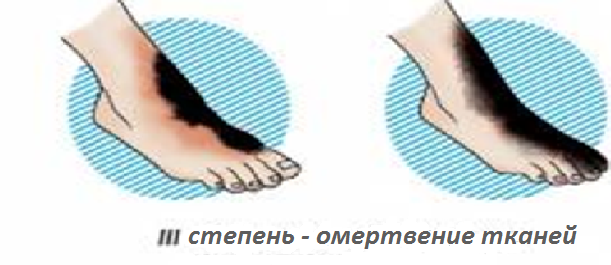 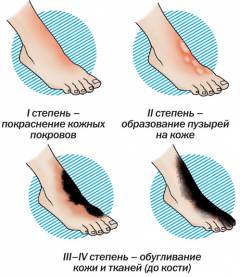 Тяжесть и течение ожоговой болезни зависит от:
- возраст;
- местоположение ожога;
- степень ожога;
- площадь поражения – в %, ладонь пострадавшего – это 1%.
Первая помощь
устранить источник (погасить пламя, увести в тень, смахнуть химическое вещество, если это порошок, но только одеждой или тканью);
2)

 

3) наложить ВЛАЖНУЮ! чистую повязку (не вату!). ИСКЛ. – ожог III ст, можно сухую;
4) если без сознания – придать устойчивое боковое положение, при необходимости – СЛР!
5) вызвать СМП.
ЗАПРЕЩЕНО 

 отрывать прилипшие к ране посторонние предметы, одежду;

 клеить лейкопластырь; накладывать вату на рану;

 вскрывать волдыри; обрывать обгоревшие ткани;

 наносить на пораженный участок мазь, крем, жир…